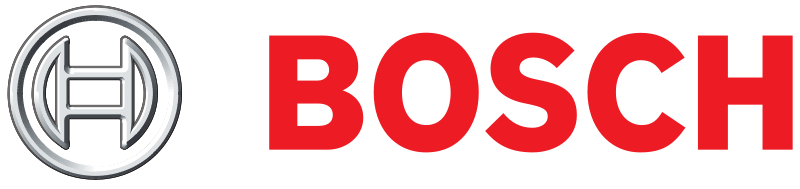 Odborná praxeRobert Bosch, spol. s r.o.
Iveta Koloušková
UČO: 26946
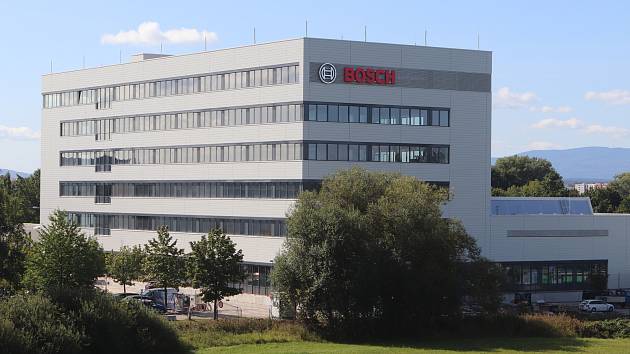 Robert Bosch, spol. s r.o.
Založení ve Stuttgartu v roce 1886
Založení společnosti v ČR: České Budějovice 1. květen 1992 jako společný podnik Robert Bosch GmbH a Motoru Jikov, a. s. 
Výroba a vývoj komponentů do osobních aut (plynové pedály, nádržové čerpadlové moduly, rozvaděče paliva, sací moduly, …)
Téměř 4000 zaměstnanců
Poskytování služeb v oblastech měření a testování vzorků                      a technologických služeb pro podnikatelské subjekty
Zařazena mezi atraktivní zaměstnavatele – rok 2019 přinesl společnosti Cenu hejtmanky Jihočeského kraje za společenskou odpovědnost
Náplň a průběh praxe
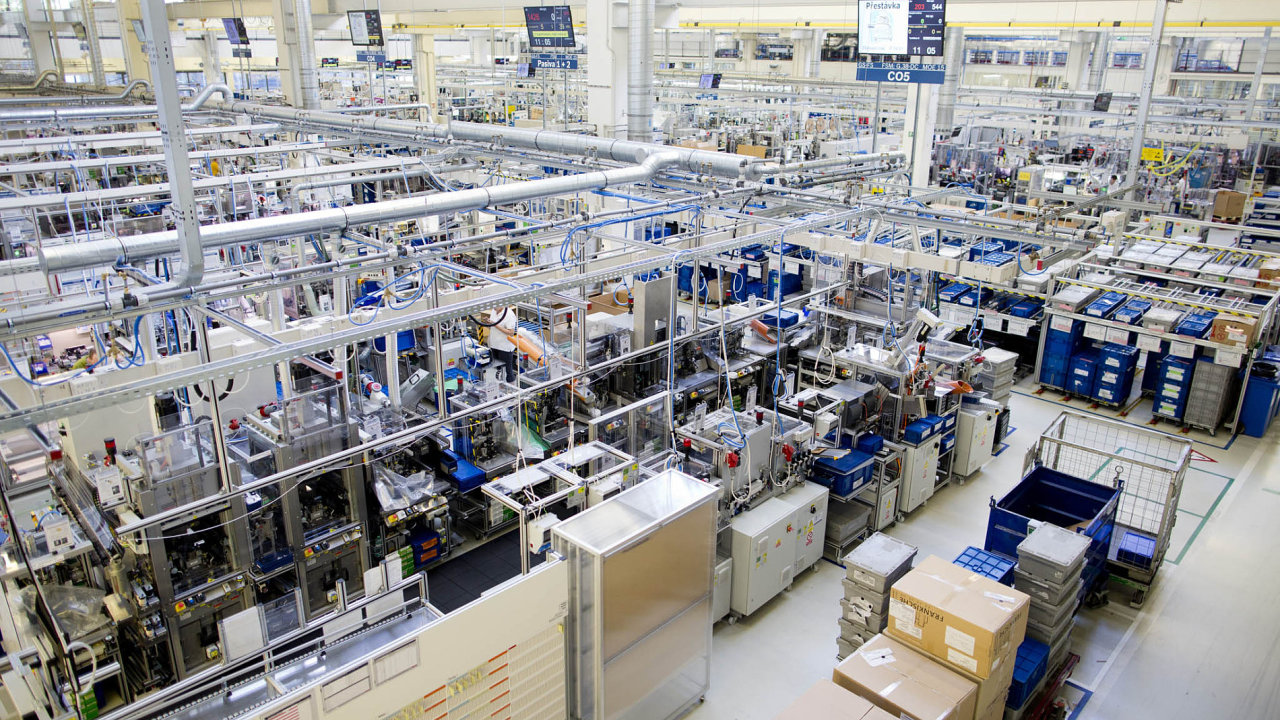 Strategické řízení:
Naskladnění a vyskladnění výrobků
Zakázky

Finance podniku:
Sledování finančních toků
Účetní výkazy
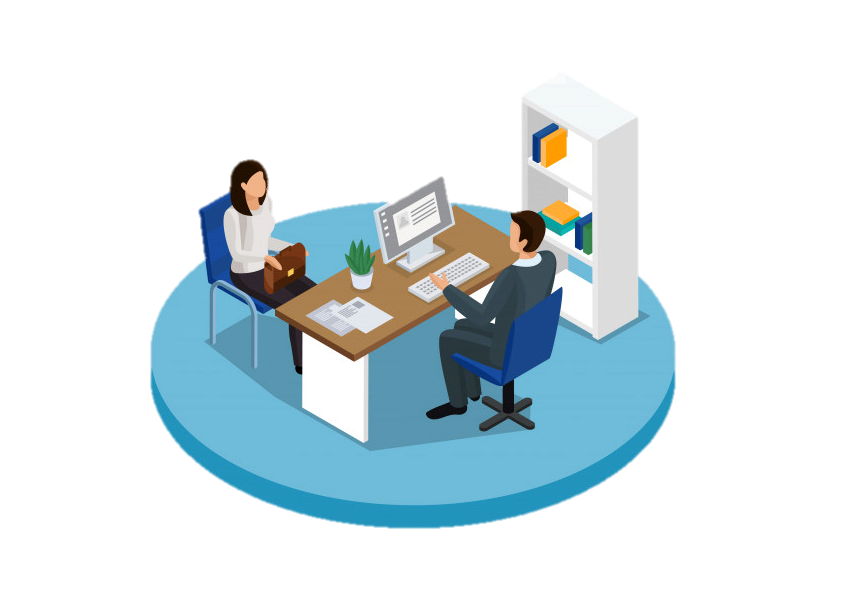 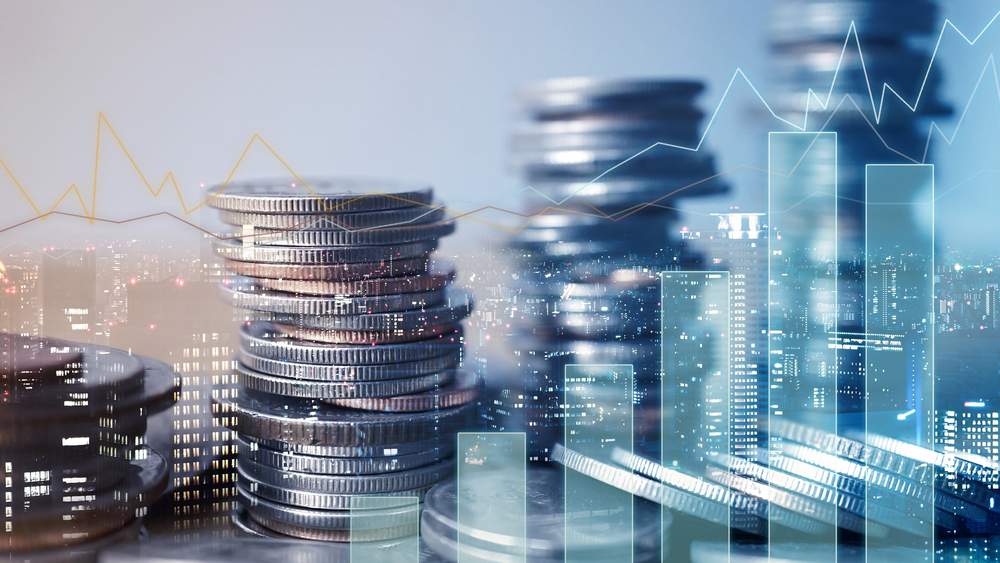 Náplň a průběh praxe
Finanční účetnictví:
Dokladová inventura
Příprava podkladů pro vyúčtování
Provádění základních účetních operací

Marketing:
Sociální sítě

Personální management:
Ukázka náboru nových zaměstnanců     a brigádníků
Motivační systém
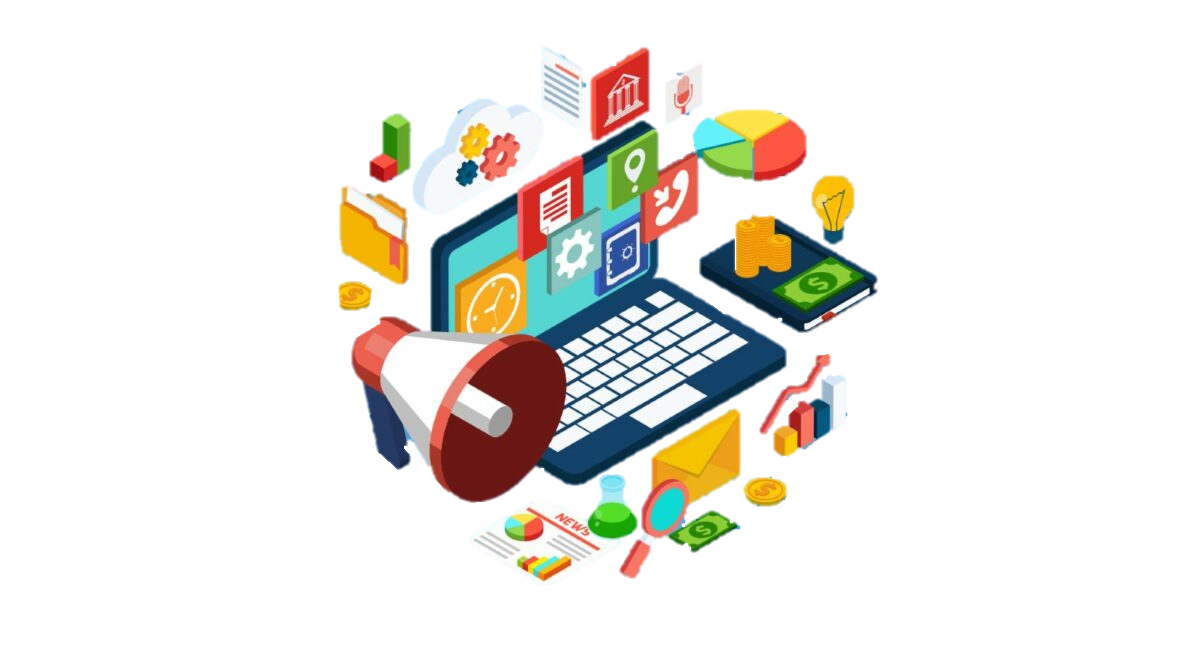 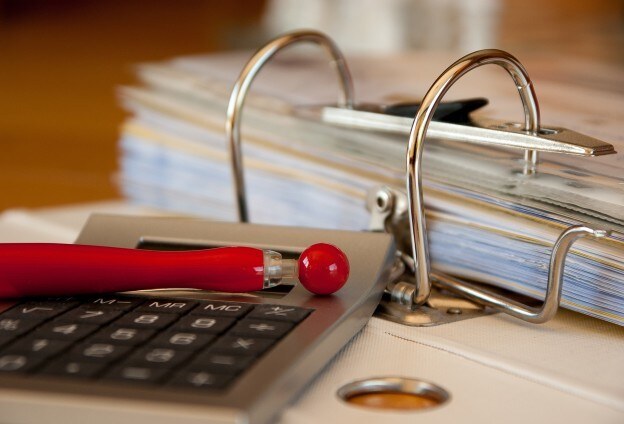 Vstřícnost
Přínosy praxe
Ochota
Nové zkušenosti
Poznání firemního prostředí
Jazykový přínos
Obohacení a prohloubení odborných znalostí
Zhodnocení praxe
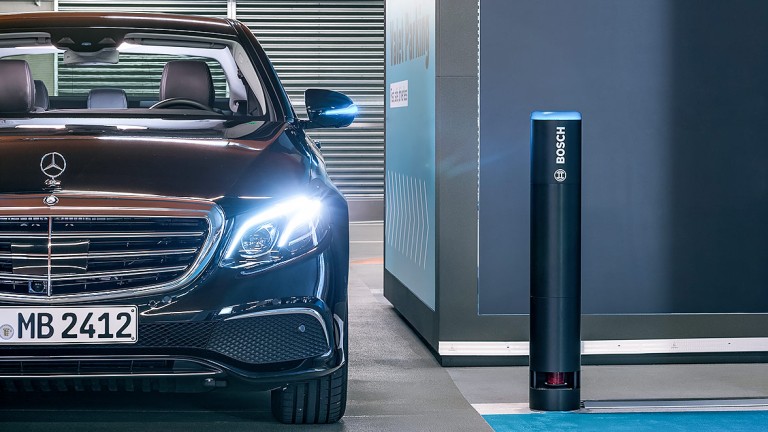 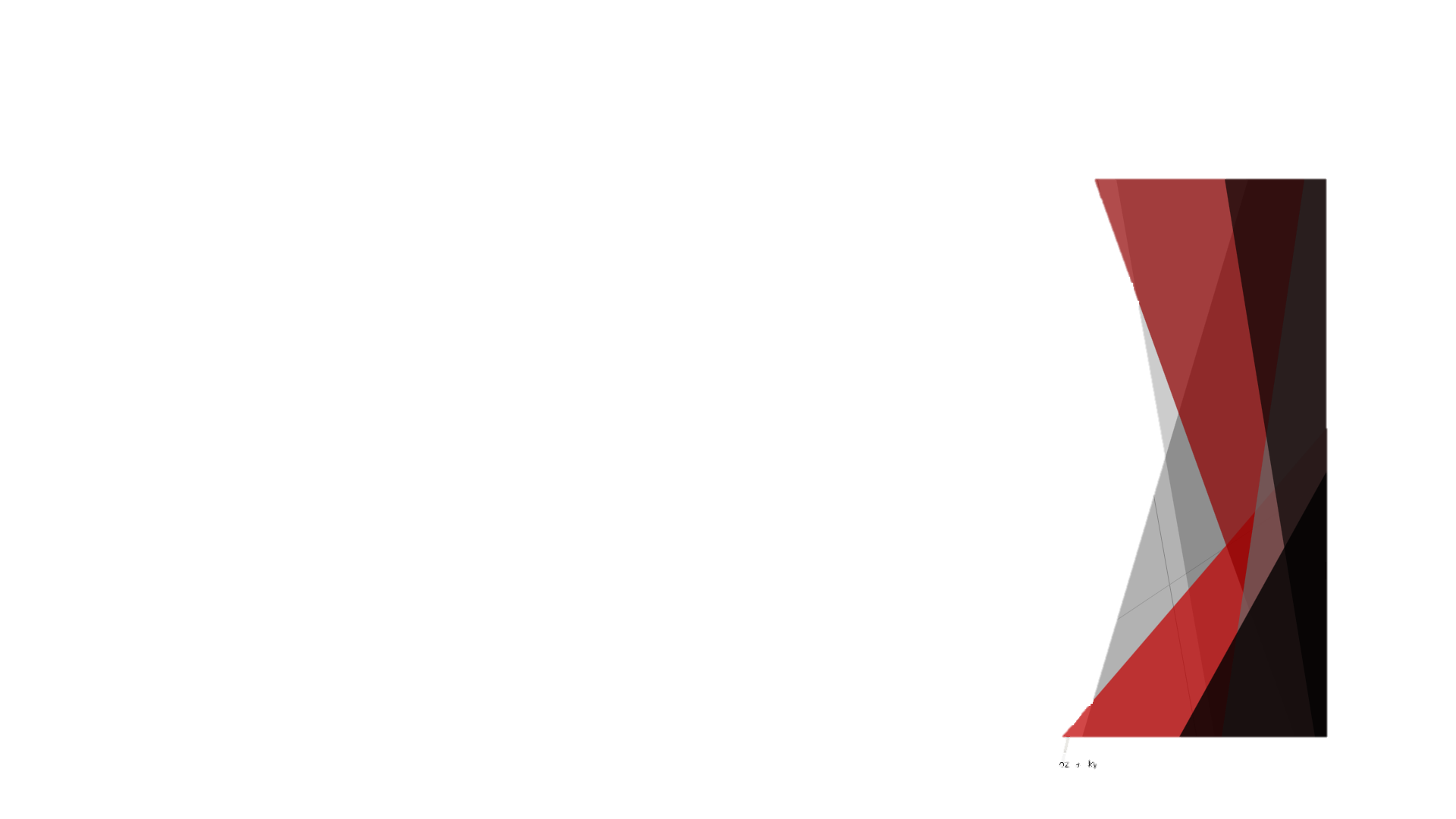 Děkuji Vám 
za Vaši pozornost.